Koronakysely 4

Toimialojen vertailu 

Vastaajien kokonaismäärä: 702

Kysely on tehty 7.-13.11.2020 välisenä aikana
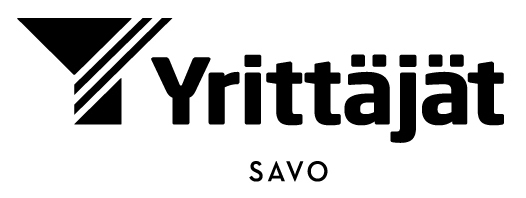 1. Valitse yrityksesi toimiala
Vastaajien määrä: 702
1. Valitse yrityksesi toimiala
Vastaajien määrä: 702
2. Olen
Vastaajien määrä: 702
2. Olen
Vastaajien määrä: 702
3. Yrityksesi palvelut kohdentuvat
Vastaajien määrä: 702
3. Yrityksesi palvelut kohdentuvat
Vastaajien määrä: 702
4. Yrityksesi kotipaikkakunta?
Vastaajien määrä: 702
4. Yrityksesi kotipaikkakunta?
Vastaajien määrä: 702
5. Onko yrityksesi loppuvuoden 2020 myynti:
Vastaajien määrä: 700
5. Onko yrityksesi loppuvuoden 2020 myynti:
Vastaajien määrä: 700
6. Miten arvioit yrityksesi 2021 alkuvuoden myynnin kehitystä?
Vastaajien määrä: 700
6. Miten arvioit yrityksesi 2021 alkuvuoden myynnin kehitystä?
Vastaajien määrä: 700
7. Miten koronavirus on vaikuttanut yrityksesi toimintaan?(Voit valita useita vaihtoehtoja)
Vastaajien määrä: 700, valittujen vastausten lukumäärä: 1810
7. Miten koronavirus on vaikuttanut yrityksesi toimintaan?(Voit valita useita vaihtoehtoja)
Vastaajien määrä: 700, valittujen vastausten lukumäärä: 1810
8. Oletko koronatilanteen vuoksi ottanut lainaa yrityksellesi?
Vastaajien määrä: 699
8. Oletko koronatilanteen vuoksi ottanut lainaa yrityksellesi?
Vastaajien määrä: 699
9. Onko yritykselläsi ollut vaikeuksia ulkopuolisen rahoituksen saamisessa?
Vastaajien määrä: 698, valittujen vastausten lukumäärä: 723
9. Onko yritykselläsi ollut vaikeuksia ulkopuolisen rahoituksen saamisessa?
Vastaajien määrä: 698, valittujen vastausten lukumäärä: 723
10. Luotatko siihen, että yrityksesi selviää koronakriisin toisesta aallosta?
Vastaajien määrä: 698, valittujen vastausten lukumäärä: 722
10. Luotatko siihen, että yrityksesi selviää koronakriisin toisesta aallosta?
Vastaajien määrä: 698, valittujen vastausten lukumäärä: 722
11. Oletko joutunut tekemään yrityksessäsi sopeuttamisjärjestelyjä?(Voit valita useamman vaihtoehdon)
Vastaajien määrä: 689, valittujen vastausten lukumäärä: 756
11. Oletko joutunut tekemään yrityksessäsi sopeuttamisjärjestelyjä?(Voit valita useamman vaihtoehdon)
Vastaajien määrä: 689, valittujen vastausten lukumäärä: 756
12. Onko koronatilanne vaikuttanut yrityksesi sairauspoissaolojen määrään?
Vastaajien määrä: 633, valittujen vastausten lukumäärä: 672
12. Onko koronatilanne vaikuttanut yrityksesi sairauspoissaolojen määrään?
Vastaajien määrä: 633, valittujen vastausten lukumäärä: 672
13. Haluatko, että HelpDesk-asiantuntijamme on sinuun yhteydessä yritysjärjestelyihin liittyen? Palvelu on maksuton.Yritysjärjestelyt ml mm. yrityssaneeraus, yrityksen hallittu alasajo, apu konkurssineuvontaan.
Vastaajien määrä: 692, valittujen vastausten lukumäärä: 692
13. Haluatko, että HelpDesk-asiantuntijamme on sinuun yhteydessä yritysjärjestelyihin liittyen? Palvelu on maksuton.Yritysjärjestelyt ml mm. yrityssaneeraus, yrityksen hallittu alasajo, apu konkurssineuvontaan.
Vastaajien määrä: 692, valittujen vastausten lukumäärä: 692
14. Millaiseksi koet oman jaksamisesi/ henkisen hyvinvointisi tällä hetkellä?
Vastaajien määrä: 700
14. Millaiseksi koet oman jaksamisesi/ henkisen hyvinvointisi tällä hetkellä?
Vastaajien määrä: 700
15. Akuuttineuvonta: Erilaisten koronatukien hakeminen, lomakkeiden täyttäminen, korona-avustusten raportointi, maksatushakemukset näihin liittyen ja muu käytännön apu.Tarvitsetko/ haluatko, että HelpDesk-asiantuntija on sinuun yhteydessä akuuttineuvontaan liittyen? Palvelu on maksuton.
Vastaajien määrä: 679, valittujen vastausten lukumäärä: 680
15. Akuuttineuvonta: Erilaisten koronatukien hakeminen, lomakkeiden täyttäminen, korona-avustusten raportointi, maksatushakemukset näihin liittyen ja muu käytännön apu.Tarvitsetko/ haluatko, että HelpDesk-asiantuntija on sinuun yhteydessä akuuttineuvontaan liittyen? Palvelu on maksuton.
Vastaajien määrä: 679, valittujen vastausten lukumäärä: 680
16. Haluatko, että HelpDesk-asiantuntija on sinuun yhteydessä yrityksesi kehittämiseen liittyen? Palvelu on maksuton. Liiketoiminnan kehittäminen: liiketoimintamallien tunnistaminen, kilpailutilanteen kartoitus, investoinnit, tuet ja laajentaminen jne.
Vastaajien määrä: 667, valittujen vastausten lukumäärä: 669
16. Haluatko, että HelpDesk-asiantuntija on sinuun yhteydessä yrityksesi kehittämiseen liittyen? Palvelu on maksuton. Liiketoiminnan kehittäminen: liiketoimintamallien tunnistaminen, kilpailutilanteen kartoitus, investoinnit, tuet ja laajentaminen jne.
Vastaajien määrä: 667, valittujen vastausten lukumäärä: 669
17. Tarvitsetko yrityksellesi talousneuvontaa?
Vastaajien määrä: 691
17. Tarvitsetko yrityksellesi talousneuvontaa?
Vastaajien määrä: 691
18. Miten Savon Yrittäjät on onnistunut mielestäsi Korona-ajan viestinnässä?
Vastaajien määrä: 698
18. Miten Savon Yrittäjät on onnistunut mielestäsi Korona-ajan viestinnässä?
Vastaajien määrä: 698
19. Miten arvioita kotikuntasi/ kaupunkisi onnistuneen korona-ajan viestinnässä ja toiminnassa yritysten suuntaan?
Vastaajien määrä: 697
19. Miten arvioita kotikuntasi/ kaupunkisi onnistuneen korona-ajan viestinnässä ja toiminnassa yritysten suuntaan?
Vastaajien määrä: 697